C. スポーツ
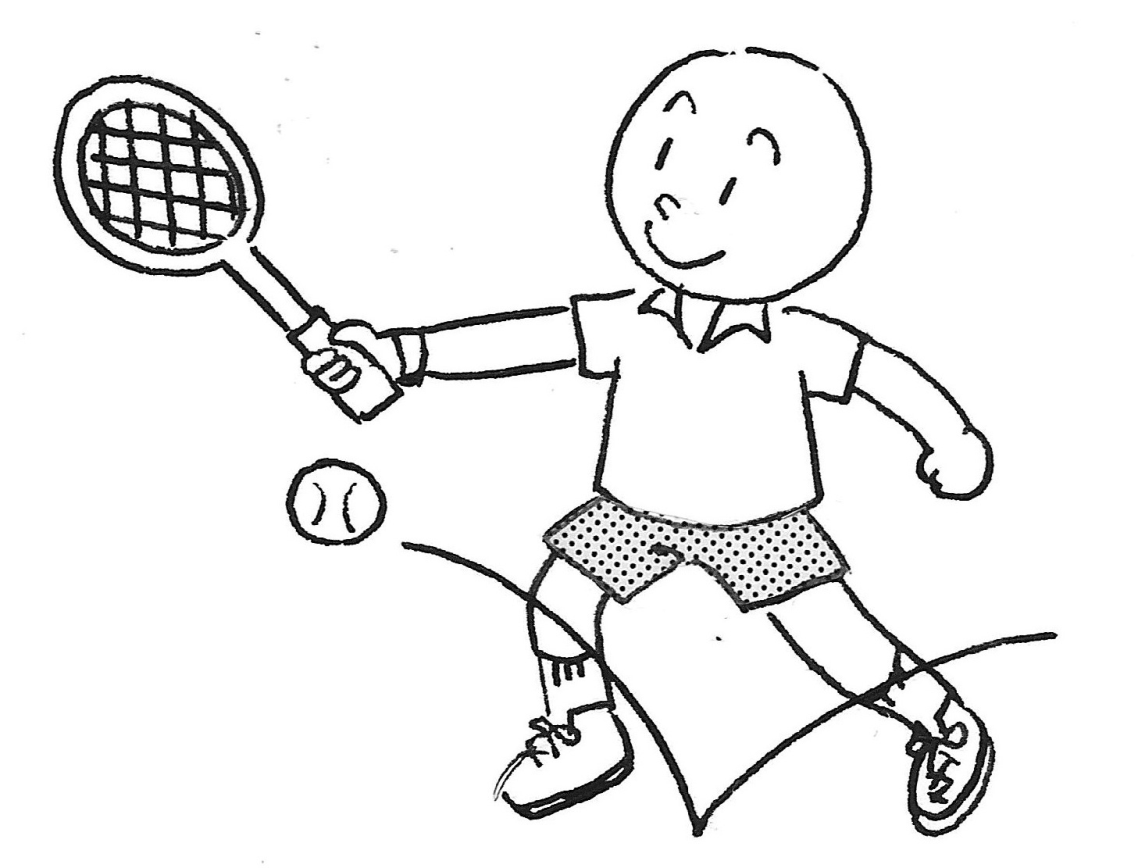 [Speaker Notes: テニス]
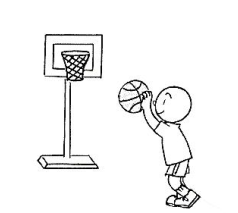 [Speaker Notes: バスケットボール]
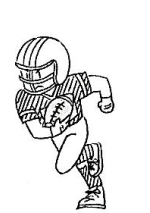 [Speaker Notes: アメフト]
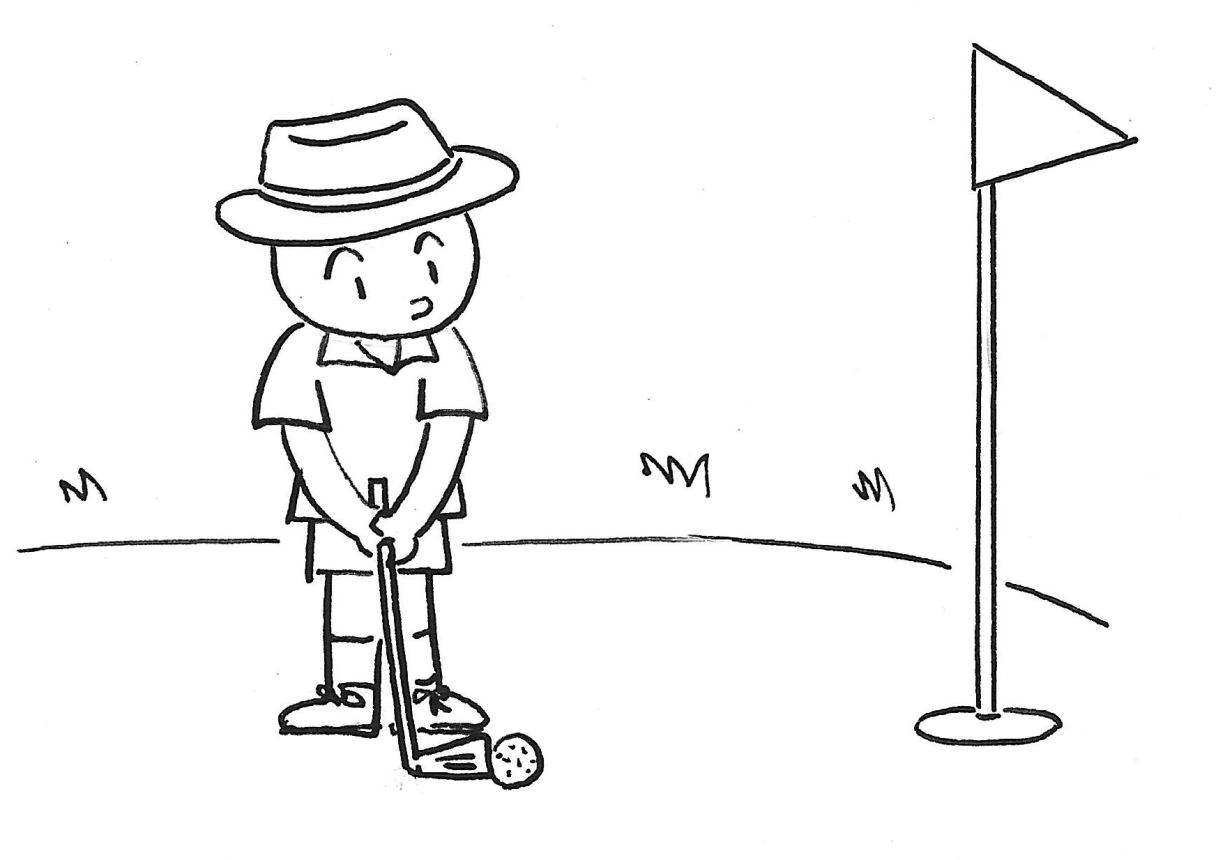 [Speaker Notes: ゴルフ]
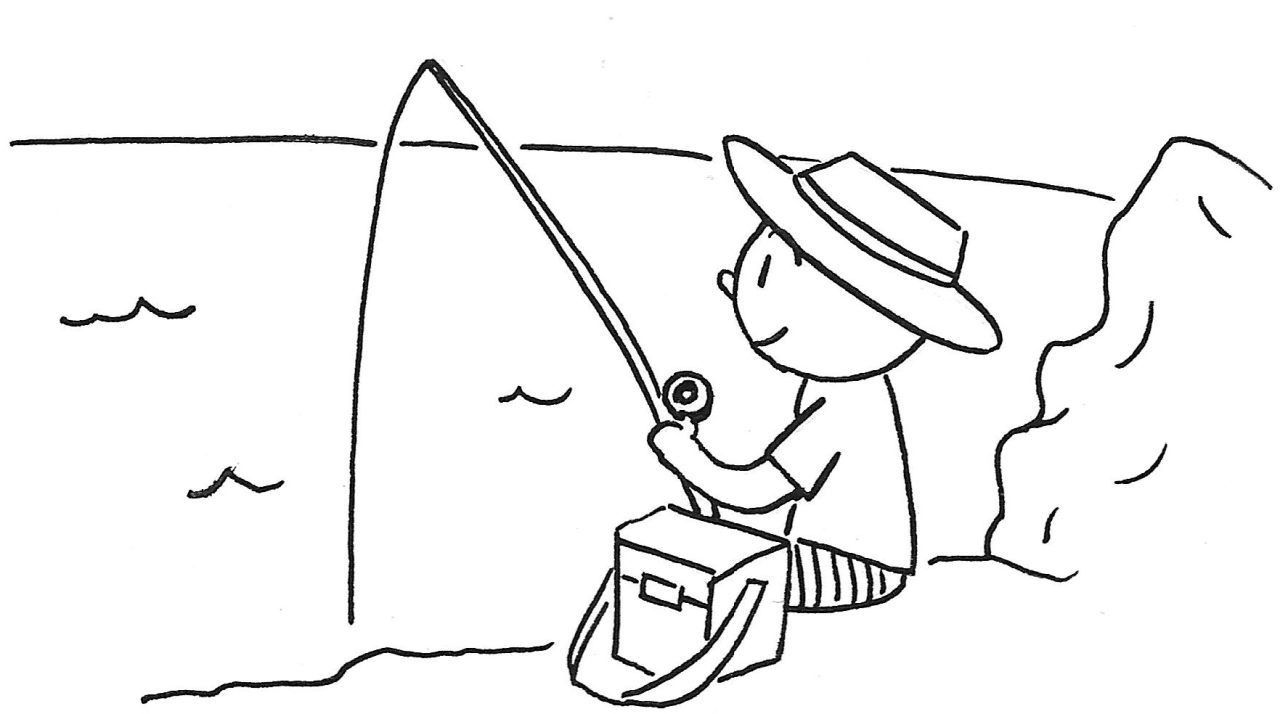 [Speaker Notes: つり]
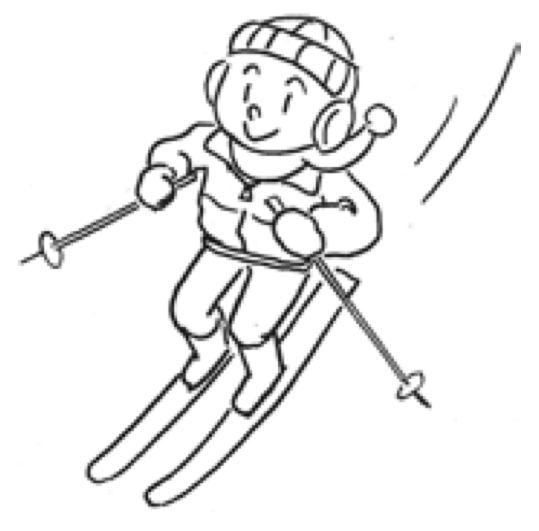 [Speaker Notes: スキー]
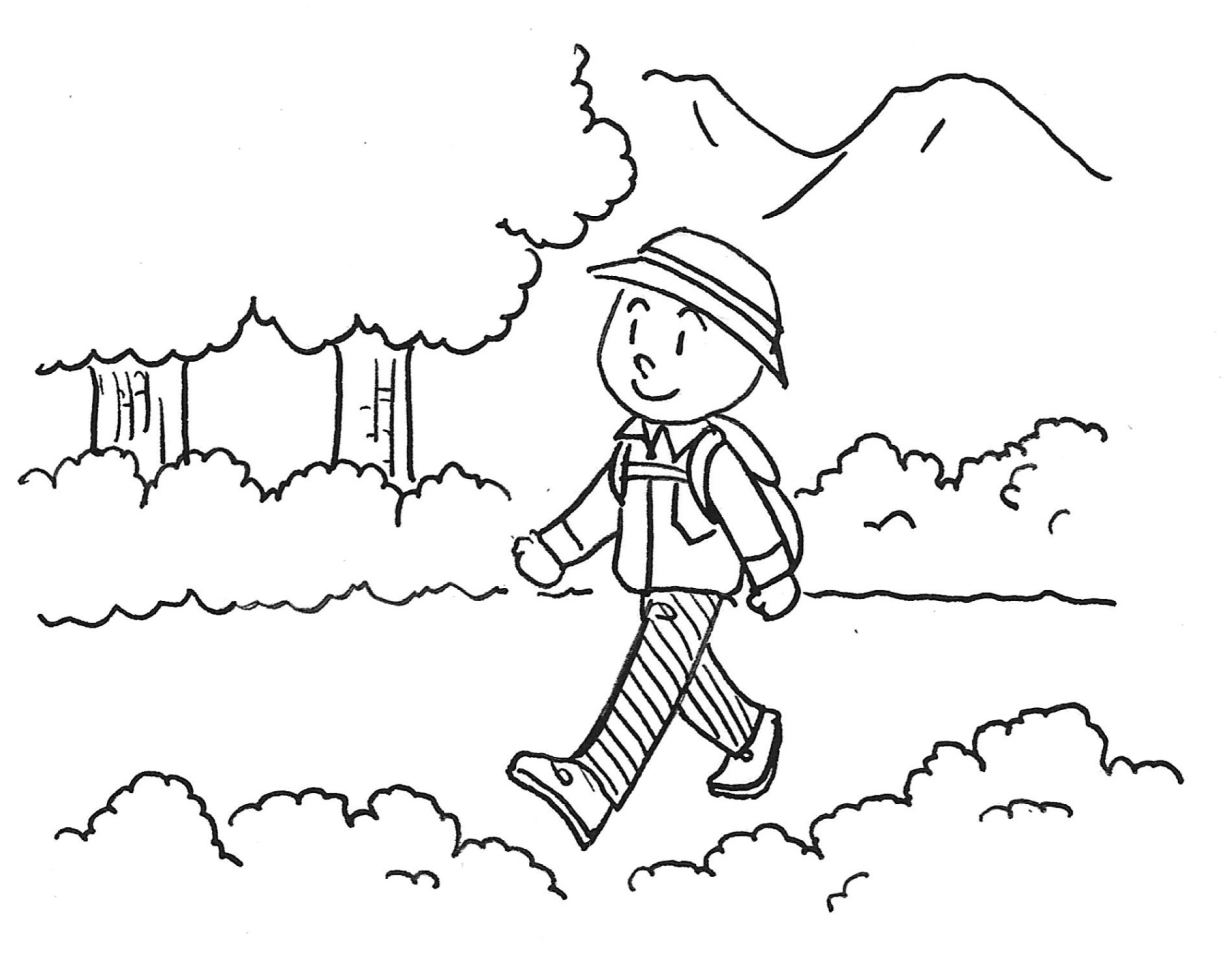 [Speaker Notes: ハイキング]
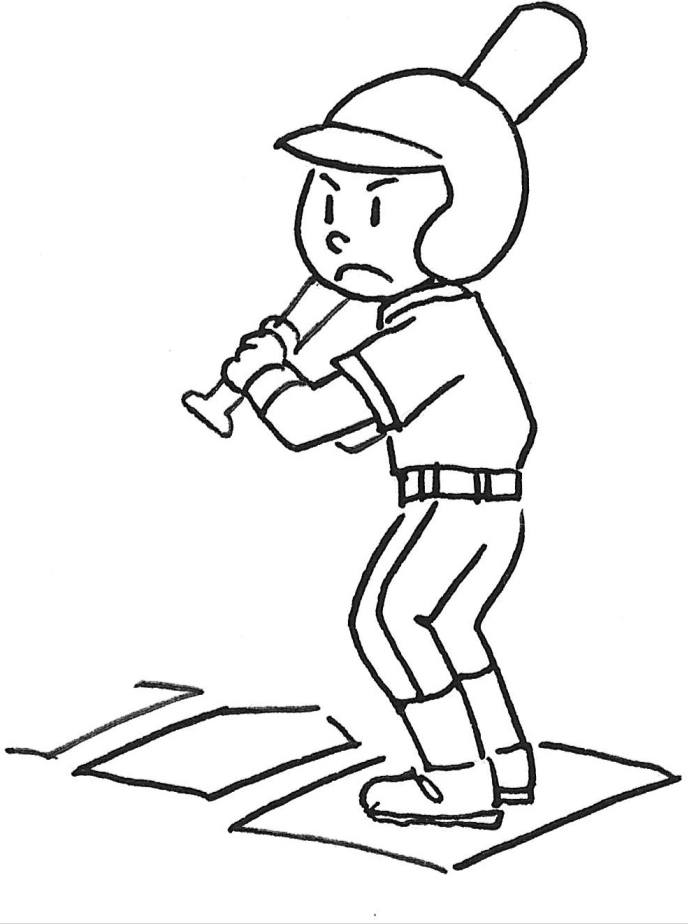 [Speaker Notes: やきゅう]
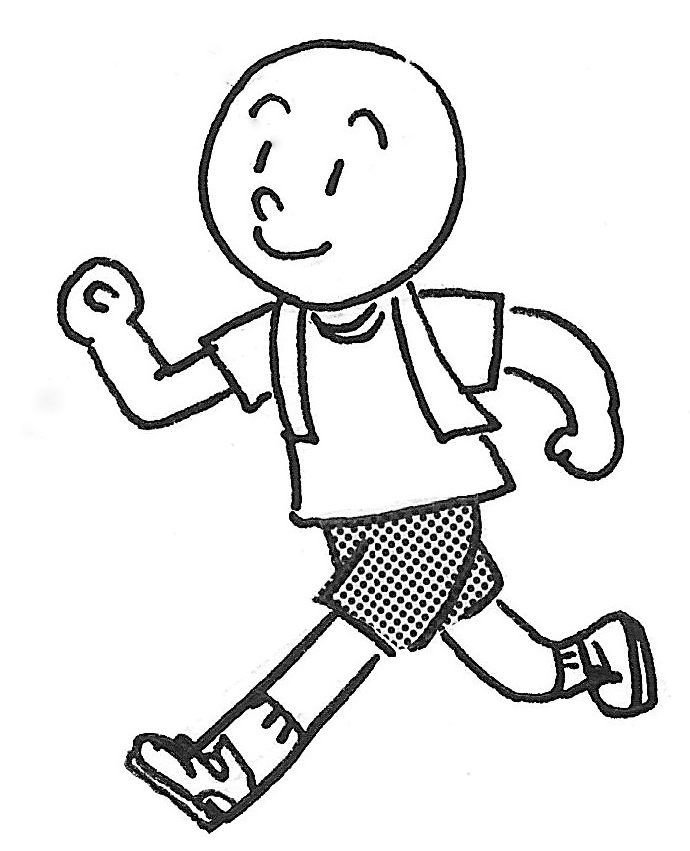 [Speaker Notes: ジョギング Ch6]